Technologie city logistiky:3. Doprava jako systém
Metodický koncept k efektivní podpoře klíčových odborných kompetencí s využitím cizího jazyka ATCZ62 - CLIL jako výuková strategie na vysoké škole
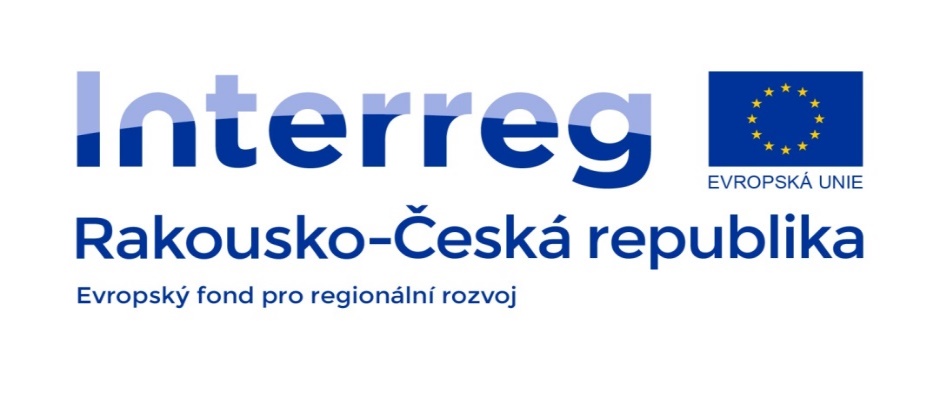 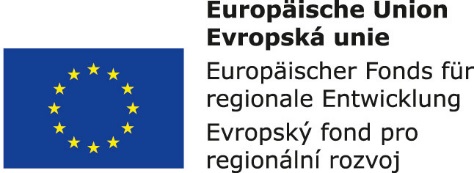 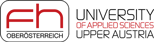 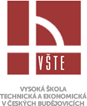 Dopravní systém města

Podle polohy zdroje, resp. aktivity, která vyvolává přepravní nároky, a polohy cíle, resp. aktivity, která přijímá přepravní nárok, lze dopravu dělit na:
•	tranzitní dopravu (objízdnou a průjezdnou) - tj. zdroj i cíl dopravy jsou mimo dané území;
•	vnější dopravu (cílovou a zdrojovou) - tj. zdroj je uvnitř a cíl mimo dané území, nebo naopak;
•	vnitřní dopravu - tj. zdroj i cíl dopravy jsou situovány uvnitř daného území.
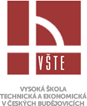 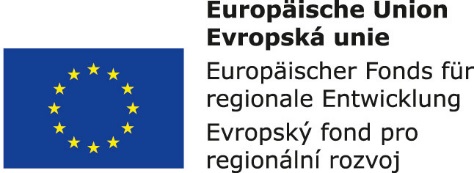 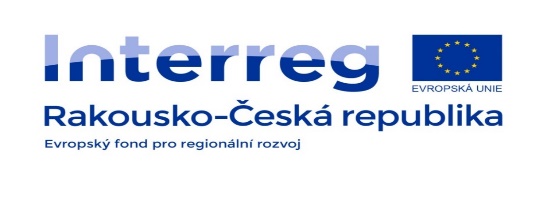 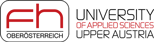 Nabídka kapacity komunikací ve městě neodpovídá současné poptávce. Vlivem přetížení pozemních komunikací ve městech dochází ke kolizím jednotlivých složek povrchové osobní a nákladní dopravy (a to jak dynamické, tak i statické) a pěšího provozu. 
Při řešení tohoto problému lze použít řadu organizačních a regulačních opatření.
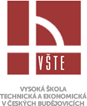 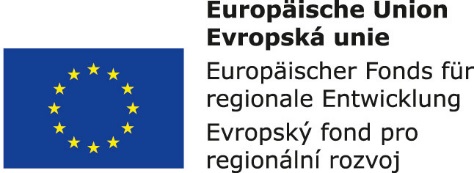 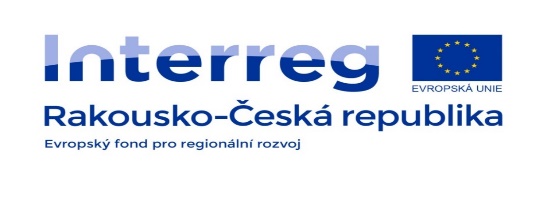 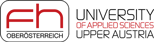 K dlouhodobějším opatřením pro organizaci dopravy ve městech patří:

organizace dopravy na silniční síti,
organizace dopravních pohybů na křižovatkách,
opatření ke zvýšení homogenity dopravního proudu,
opatření ke zvýšení homogenity provozu,
prostředky preference MHD nebo vozidel IZS.
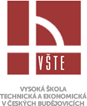 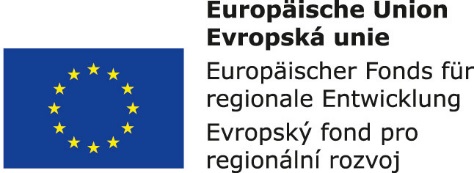 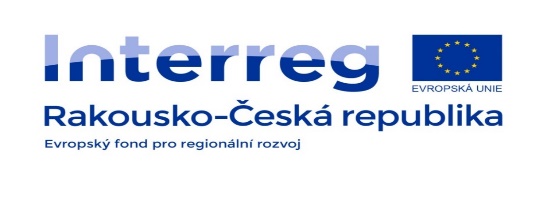 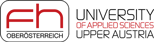 Ke krátkodobým regulačním opatřením na silniční síti patří:

opatření k rozložení dopravních špiček (časová i prostorová),
zřízení dočasných objížďkových tras,
opatření na zvládnutí mimořádné krátkodobé koncentrace dopravy.
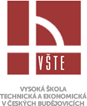 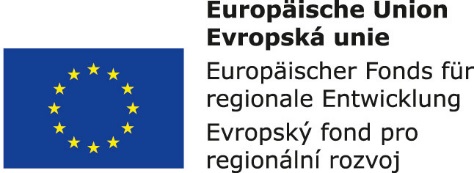 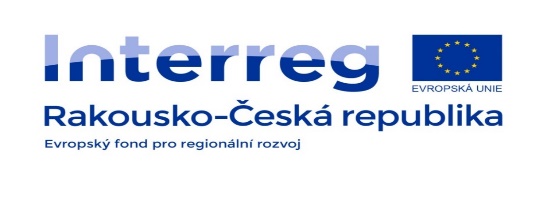 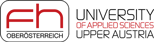 Dopravní vazby ve městě a jejich vztah k City logistice

V přepravě osob, nákladů a informací vznikají určité vazby, které propojují dopravu městskou s meziměstskou, s meziregionální vnitrostátní dopravou a dopravou mezinárodní. Mezi základní dopravní vazby ve městě patří:

•	dopravní vazby vztahu k zaměstnavatelskému sektoru,
•	dopravní vazby k občanské vybavenosti,
•	dopravní vazby k rekreaci.
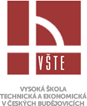 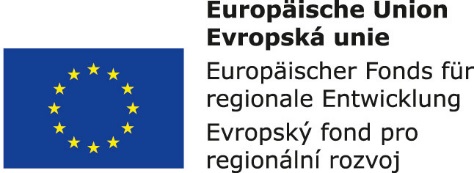 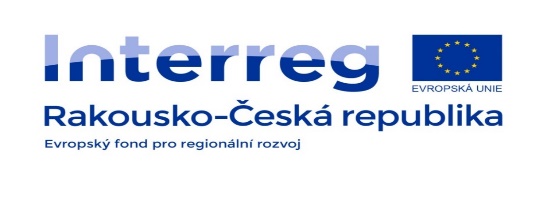 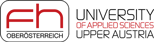 Tvorba dopravního systému města

Dopravní systém města tvoří:
o	dopravní sítě,
o	organizace dopravy, 
o	dopravní prostředky.
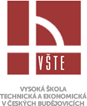 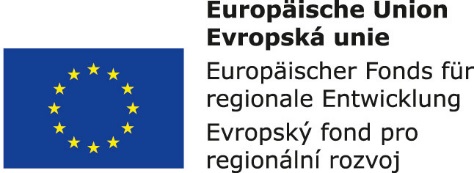 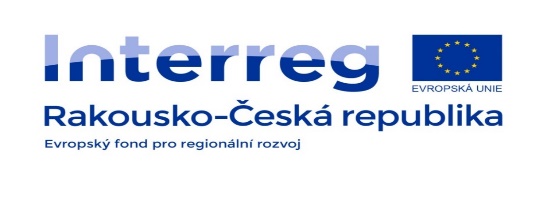 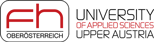 Postup řešení dopravního systému města lze shrnout do čtyř kroků:

1)	optimalizace funkčního uspořádání města, která povede k eliminaci zbytné dopravy všech stupňů;
2)	rekonstrukce stávajících prvků současného dopravního systému, návrh a výstavba nových prvků dopravního systému;
3)	organizační opatření a řízení dopravy, které povede k optimalizaci využití dopravních koridorů;
4)	regulace a omezování některých druhů dopravy.
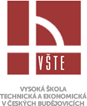 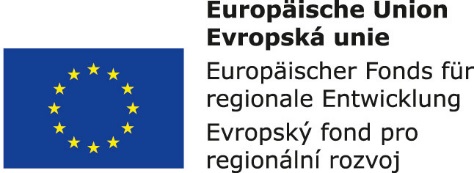 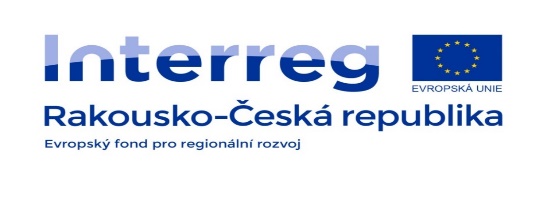 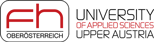